6.875 Lecture 4Spring 2020Lecturer: Shafi Goldwasser
List Decoding View of Hard Core Predicates<x,r> can be thought of as a highly redundant code for x 		== Hadamard codePRED(F(x), r) can be thought of as providing access to a noisy code word. THE REDUCTION described can be thought of as (list) decoding of the <x,r> Hadamard code
Randomness is the foundation of cryptography:
Cryptographic keys have to be unpredictable to the adversary
Cryptographic algorithms use additional randomness (beyond the key)
If the random bits are revealed (or are predictable) the  entire structure collapses
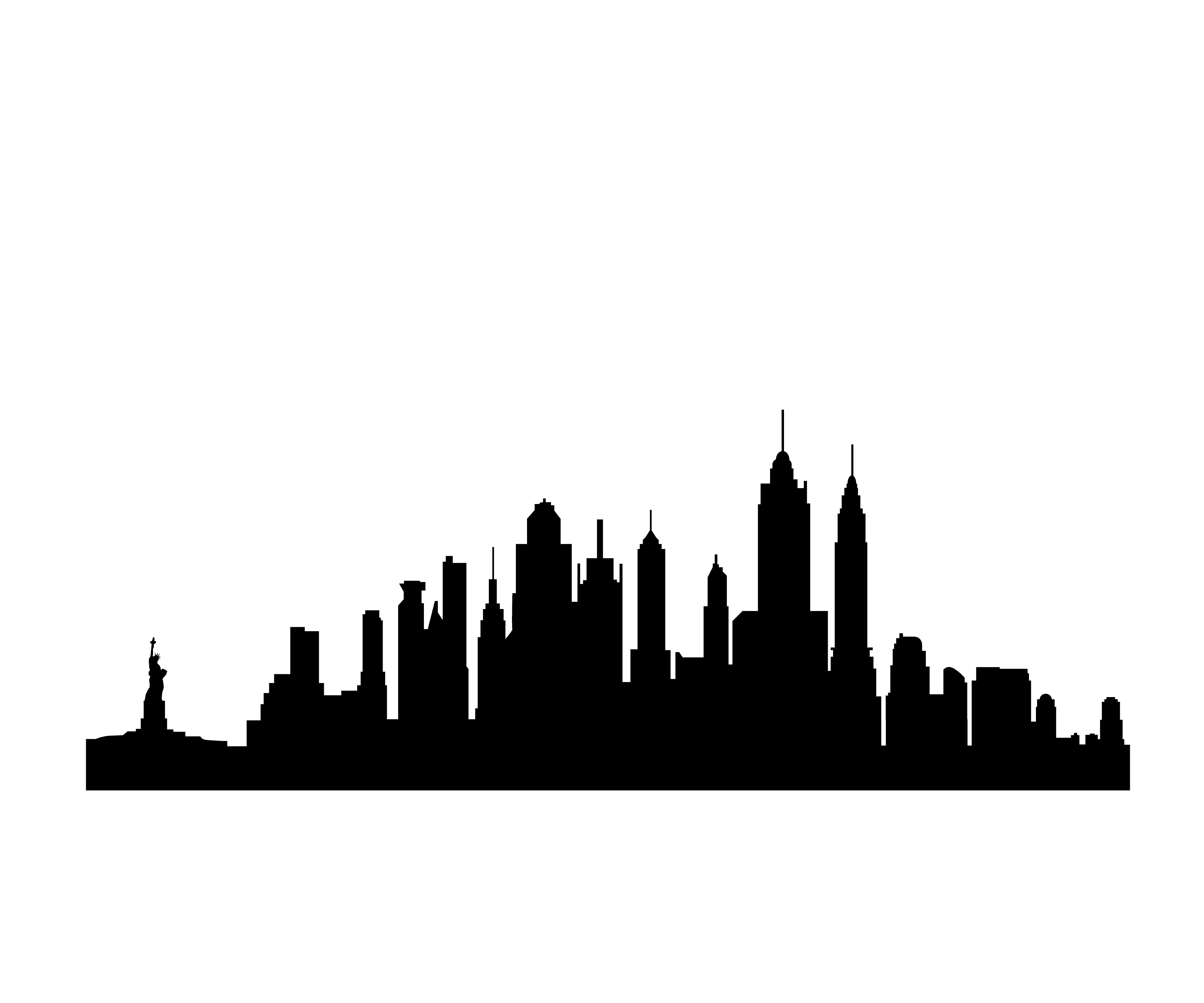 Cryptography
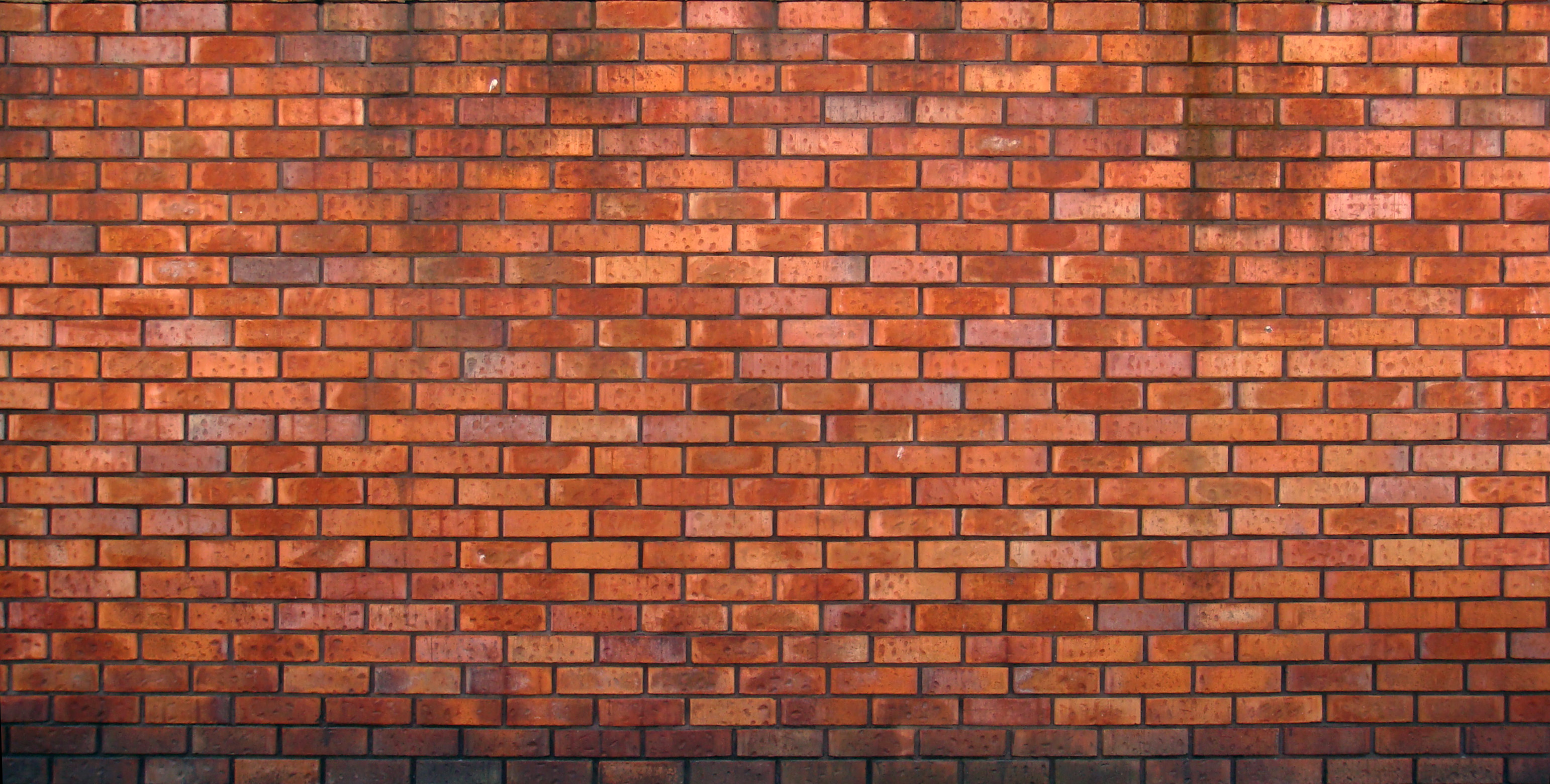 Randomness
Sources of Randomness
1) Specialized Hardware: e.g., Transistor noise
2) User Input: Every time random number used, user is queried

Usually biased, but can “extract” unbiased bits assuming the source has “some structure and enough entropy” [von Neumann, Elias, Blum]

BUT: True randomness is an expensive commodity.
[Speaker Notes: Truly random or biased?
Biased. However, can process the output of sources to get unbiased bit assuming some mathematical model of source [vonNeuman, Elias, Blum]
Pseudo Random Number Generators]
If Only there were Random Number Generators…
That is: Deterministic Programs that stretch a truly random seed into a (much) longer sequence of truly random bits.
n-bit truly 
random  “seed”
G
b1 b2 b3 ...
Can such a G exist?
Pseudo-random Generators
Informally: Deterministic Programs that stretch a “truly random” seed into a (much) longer sequence of “seemingly random” bits.
seed
b1 b2 b3 ...
PRG G
Application for One Time Pads
Enc(mi) = mipadi where padi is the ith block output by G
TODAY
NEW NOTION: Pseudo-random Generators (Two different definitions; Equivalence)

CONSTRUCTION [Blum-Micali’82, Yao82]: 
One-way Permutations + Hardcore Bits = Pseudorandom Generator.

APPLICATIONS
[Speaker Notes: 1. So far: one-way functions and permutations.
2. Review definition of one-way function. 
3. Example: discrete logarithm, which is in fact a permutation (one-to-one and onto function).]
Pseudo-random Generators
Informally: Deterministic Programs that stretch a “truly random” seed into a (much) longer sequence of “seemingly random” bits.
seed
b1 b2 b3 ...
PRG G
How to Define a Strong Pseudo Random Number Generator?
Def 1 [Indistinguishability]
“No polynomial-time algorithm can distinguish between the output of a PRG on a random seed vs. a truly random string”
= “as good as” a truly random string for all practical purposes.
ALL THREE DEFS EQUIVALENT!
Def 2 [Next-bit Unpredictability]
“No polynomial-time algorithm can predict the (i+1)th bit of the output of a PRG given the first i bits”
Def 3 [Incompressibility]
“No polynomial-time algorithm can compress the output of the PRG into a shorter string”
PRG Def 1: Indistinguishability
| Pr[ D(G(Un)) = 1 ] – Pr[ D(Um) = 1 ] | = negl(n)
Notation: Un (resp. Um) denotes the random distribution on n-bit (resp. m-bit) strings; m is shorthand for m(n).
PRG Def 1: Indistinguishability
| Pr[ D(G(Un)) = 1 ] – Pr[ D(Um) = 1 ] | = negl(n)
We call D that takes a sequence and outputs 0 or 1 
a statistical test..
PRG Def 1: Indistinguishability
| Pr[ D(G(Un)) = 1 ] – Pr[ D(Um) = 1 ] | = negl(n)
WORLD 1: The Pseudorandom World
WORLD 2: The Truly Random World
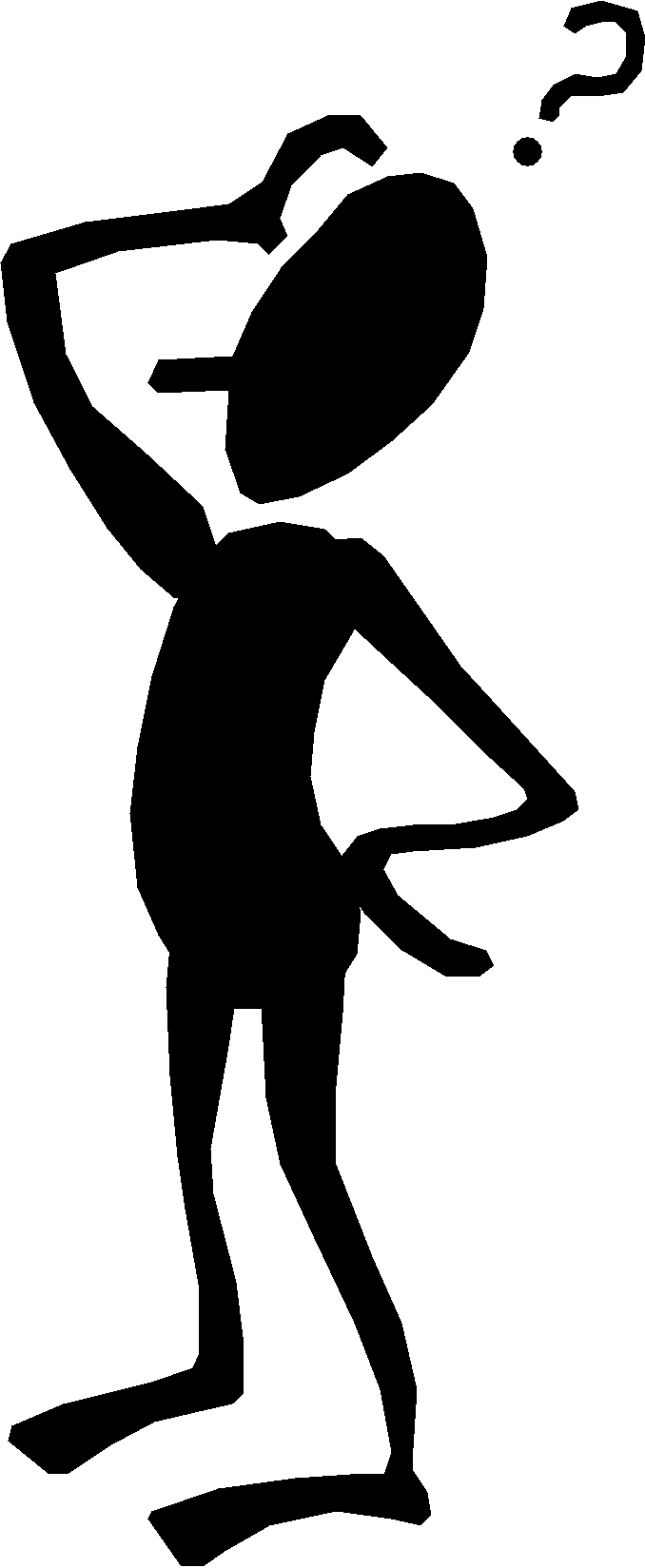 PPT Distinguisher gets y but cannot tell which world she is in
Why is this a good definition
Good for all Applications: 
As long as we can find truly random seeds, can replace true randomness by the output of PRG(seed) in ANY “computational” setting.

If it behaves differently, 
can convert “application”=statistical test
But: its hard to work with.  How do you show that generator G passes ALL statistical tests?
PRG Def 2: (Next-bit) Unpredictability
Notation: yi denotes the i-th bit of y. y1…i denotes the first i bits of y.
PRG Def 2: (Next-bit) Unpredictability
Notation: Call PRED a “next-bit test” and if (b) holds, we say that G “passes all next bit tests “
Def 1 and Def 2 are Equivalent
Theorem: A PRG G passes all polynomial time statistical tests if and only if it passes all polynomial time next-bit tests
Def 1 and Def 2 are Equivalent
Theorem: A PRG G satisfies all polynomial time statistical tests if and only if it   passes all next-bit tests
Proof:  By counter positiveSuppose now that G does not pass some polynomial time statistical test DIST. 

Then we will show that A can be converted into a next bit test PRED. 

That is, show the existence of a bit position j s.t. for 
sufficiently large n, PRED can predict the value of j-th output bit of G by reading only a prefix of length j-1.
Def 1 and Def 2 are Equivalent
Theorem: A PRG G satisfies the indistinguishability def if and only if it is next-bit unpredictable.
Proof: By contradiction. TWO STEPS.

STEP 1: HYBRID ARGUMENT

STEP 2: From Distinguishing to Predicting
Distinguishers and Predictors
Given a distinguisher algorithm DIST with advantage ε, we have:
| Pr[ DIST(G(Un)) = 1] –  Pr[DIST(Um) = 1] | > ε
Define m+1 hybrid distributions.
Hybrid Distributions
random
pseudorandom
D0 = Um:
Dm-1:
...
...
Di-1:
Di:
Dm = G(Un):
...
...
Hybrid Distributions
random
pseudorandom
Di-1:
Di:
Predictor PRED for ith bit:
On input: y =  y1y2…yi-1	
PRED:
flip a coin: c {0,1}
u =  ui+1ui+2…um  Um-i
Run   DIST(ycu) 
if D outputs 1, output c; 
if D outputs 0, output c
  (intuition: 1 is a vote for psr bit since pi >pi-1 )
Claim:
Pr[PRED(y1…i-1) = yi] > ½ + ε/m.
Distinguishing to Prediction: Analysis
Di-1:
Di:
Di’:
[Speaker Notes: Write proof for myself.]
Proof of Claim
y =  y1y2…yj-1
Di-1
Di
D’i
Lets call a PRG that satisfied passes all polynomial time statistical tests aCryptographically Strong PRG(CSPRG)
Part 2:One-way Permutation +Hardcore Bits = Pseudorandom Generator
Linear Congruential Generators
k0  truly random seed
xi+1 =a xi+ b mod M
(where a,b,M define the generator)
LCG
(a.b.M)
x0
x1  x2 x 3
Predictable !!!              Even if a,b,M unknown [Pl]
                                                 Even if truncated [FHLK]
insecurity within any crypto
 application as the pseudo random
sequence of xi’s can be hidden
( in particular: can’t use prediction
algorithms) But should raise great 
concern
Of course, predictability
Cryptographically Strong- PSRG from one-way permutations
Idea: Let f be one-way permutation.
Choose random seed s  in {0,1}n
Compute f(s) f2(s) f3(s) … f m(s)
Output in reverse order 

Intuitively, Why good?   
Unpredictable: From fi(s) can’t compute  fi-1(s)
Why not so good ? 
Even though you cannot predict  fi-1(s) some bits of it  may  be predictable.
Recall: Hard Core Predicates for OWF
DEFINITION: A hard-core predicate for a one-way function F:{0,1}* →  {0,1}* is a Boolean predicate B: {0,1}* →  {0,1} such that:
Hard
 PPT algorithm PRED (“predictor”), there is a negligible function negl(.) such that:     
    		                 
Prob [ PRED(f(x)) = B(x) ]= ½ + negl(n)
Easy
X
F(X)
Easy
Unpredictable
B(X)
(probability over random x in {0,1}n and P’s coins )
Constructing PSRG
Theorem: If  there exist  one-way-permutations f with hard core bit B, then there exist  
    CS PRG    G:{0,1}n->{0,1}m(n)  for any polynomial m.
Proof: Let m be a polynomial function, set  m=m(n)
	On input seed s from Un,
 	G:  	 (1) compute   f(s)  f(f(s))  …   f(fm-1(s))
	  	 (2) compute   B(s)  B(f(s)) … B(fm-1(s))
 	
     output                    ym       ym-1 …          y1

Note: Cost of computing i-th bit is 
			O(i*cost of evaluating f)
=
=
=
Picture Better than 1000 words
Internal Configuration
Input
Output
s
f(s)
B(s)
B(f(s))
f(2)(s)
f(3)(s)
B(f (2)(s))
fm(s)
B(f (m-1)(s))
Remark: Can make fm(x) public 
But not any other internal state
Proof : Show outputs of G pass all next-bit tests.
Suppose, for contradiction, ∃bit location j<m(n) and predictor P s.t. 
Then show a predictor PRED for Hard Core B
PRED(f(x)):
      1. compute         f(x)  f(f(x)) …            f (fj-1(x))
      2. compute                B(f(x)) …           B(f j-1(x))
      				   yj-1                              y1
    3. Output P(y1   …     yj-1 )
=
=
EUREKA:  the next bit yI. in the sequence
should be B(f(x))
And we assumed that P predicts next bit yi with pron. ½+ ε
[Speaker Notes: Where did we use the fact that f is a permutation?
That f(x) iterated j times is the same distribution as f(x)


Pr[s∈Un; b1,b2,…bQ(n) = G(s): P(b1,b2,…bj-1) =bj)> ½ + ε]
Proof : Show outputs of G pass all next-bit tests.
Suppose, for contradiction, ∃bit location j<m(n) and predictor P s.t. 
Then show a predictor PRED for Hard Core B
PRED(f(x)):
      1. compute         f(x)  f(f(x)) …            f (fj-1(x))
      2. compute                B(f(x)) …           B(f j-1(x))
      				   yj-1                              y1
    3. Output     P(y1   …     yj-1 )

Claim:   Pr[PRED(f(x)=B(x)]=Prob[ P(b1  … bj-1 )=bj ]>½ + ε
Essential to Pf:  f is a permutation ⇒y1   …     yj-1 is the same distribution as P is expecting and will perform well on.
=
=
[Speaker Notes: Where did we use the fact that f is a permutation?
That f(x) iterated j times is the same distribution as f(x)


Pr[s∈Un; b1,b2,…bQ(n) = G(s): P(b1,b2,…bj-1) =bj)> ½ + ε]
We just went throughA sequence of reductions
Since B is hard-core for one-way function f Pred cannot exist 
 Next bit test P cannot exist
 G passes all next bit tests 
G passes all polynomial time statistical tests
G outputs are computationally indistinguishable from random
Recall: Every OWF Has an Associated Hard Core Bit
Example: Any one-way permutation based on Goldreich-Levin Hard Core Bit
Internal Configuration
Input
Output
r
x
f(x)
B(x,r) =<x,r>
B(f(x),r)=<f(x),r>
f(2)(x)
f(3)(x)
B(f (2)(x),r)=<f(2)(x),r>
f(t)(x)
B(f (t-1)(x),r)=<f(t-1)(x),r>
Use the same r and even can make r  public
One Way Functions vs. One Way Permutations
Theorem: If    ∃one-way-functions , 	       
               then ∃CS-PSRG    
                G:{0,1}n->{0,1}P(n) for any polynomial P.


Proof:   Much Harder 
            See web site [HILL]
More Generally: CS PRG with a Single bit extension can be converted to many bit extension (same proof idea)
Internal Configuration
Input
Output
Building Block:
Single Bit Expanding
CS-PSRG
g:{0,1}n  {0,1}n+1
g(x)|n+1
x1 =g(x)|n
x
x2 =g(x1)|n
g(x1)|n+1
x3 =g(x2)|n
g(x2)|n+1
…
…
xm =g(xm-1)|n
g(xm)|n+1
Question: what are the hybrids you would define to prove that this works?
Application: De-randomization
Goal: simulate BPP in sub-exponential time
Recall: L  BPP implies ∃algorithm M
			x  L  Prcoins y[M(x,y) accepts] > 2/3
			x  L  Prcoins y[M(x,y) rejects] > 2/3


Use Pseudo-Random Generator (PRG) to generate randomness y:
G
seed
output string y
Run  M(x,y)
39
Theorem: if one way functions exist, then BPP ⊆ ∩e>0DTIME (2ne)
Given L in BPP 
Convert BPP algorithm M for L into M‘:
On n-bit input x, say M uses n’ =nc bits of randomness
Let m= ne
Take CS-PRG  G:{0,1}m          {0,1}n’
Output majority{M(x,G(s)): s of length m}

Observation 1: 
Runtime of M’ is O(2ne)
[Speaker Notes: Uses the fact that BPP has Poly size circuits]
Theorem: if f one-way function, then BPP ⊆ ∩e>0DTIME (2ne)
Convert BPP algorithm M into M‘:
On n-bit input x, say M uses n’ bits of randomness
Let m= ne
Take CS-PRG  G:{0,1}m          {0,1}n’
Output the majority{M(x,G(s)): s of length m}
Proof: 
Suppose not. ∃L  & e  s.t. for inf. many n 
Case 1: ∃x in L but  M’(x) rejects which means that
M(x,y) behaves differently  
when using true randomness y  (>2/3 of M(x,y) accept) vs.
when using pseudo-random  y= G(s) (<1/2 of M(x,y) accept) 
⇒ M(x, ) is a distinguisher between true randomness and G(s)
Case 2: ∃x not in  L which  is accepted by M’(x), then argue similarly….
[Speaker Notes: Uses the fact that BPP has Poly size circuits]
Theorem: if f one-way function, then BPP ⊆ ∩e>0DTIME (2ne)
Proof (continued)

Use M as a distinguisher between Un’ and G(Um).

Hardwire x to M get distinguisher Dx  (y)= M(x,y) that
 
On input  y can distinguish  if y=G(Um)  or y=  Un’ 	
x∈L ⇒ Pr[Dx(Un’)=1] ≥ 2/3, but Pr[Dx(G(Um)) = 1] <1/2 
Namely: if Dx (y) =1, conclude y random else pseudo-random
    
x∉L   ⇒ Pr[Dx(Un’) = 1] ≤ 1/3, but Pr[Dx(Um) = 1] >1/2
Namely, If Dx (y)= 1, conclude y pseudo=random else random
[Speaker Notes: Uses the fact that BPP has Poly size circuits]
Simulating BPP in sub-exponential time
Proof (remarks)


Dx is a non-uniform algorithm (also called a circuit)

Sequence of algorithms, one for each length n for which there exists x of length n  on which M and M’ behave differently. 

Contradicts the fact that f is a one-way function with respect to non-uniform algorithms
[Speaker Notes: Uses the fact that BPP has Poly size circuits]
Application: Symmetric Encryption for long messages with short keys
Let G be CS-PRG which stretches n to l(n)-bits
based on one-way function f.
Key Generation Gen(1n): randomly chose n-bit seed s in the domain of one-way function f 
Encryption Enc(m): for  l(n)-bit message m
compute G (s) , Send c=G(s) ⨁m 
Decryption D(c): 
compute G(s), let m=c⨁G(s)
Claim: Computational Secrecy
Proof: G(s)    ≈c uniform implies 
    c=m⨁G(s) ≈c uniform (for any m you can find)
[Speaker Notes: proof]
Stateful encryption for many messages:
Let G be CS-PSRG which stretches n to l(n)-bits
based on one-way function f.
Gen(1n): randomly chose n-bit seed s in the domain of one-way function f . Initialize state i=0
Enc(mi): 
compute and send c=“ith block of G(s)” ⨁mi 
set i=i+1
Dec(ci): 
set mi= “ith block of G(s)” ⨁c 
Set i=i+1
Need to maintain state. Is that inherent?
[Speaker Notes: proof]
Questions: Can you access directly the i-th block output of G?Can you do Stateless Encryption of many messages?